Assessment Of The Aging Physician: The Ontario Experience
Bill McCauley MD, MHPE
Medical Advisor
Practice Assessment and Enhancement
College of Physicians and Surgeons of Ontario
QUALITY PROFESSIONALS  | HEALTHY SYSTEM  | PUBLIC TRUST
College of Physicians and Surgeons of Ontario
Provincial equivalent to State Medical Board
Sort of
Broader mandate
Complaints/Investigations/Discipline
Quality Management Division
Registration
Quality Assurance Program
Ontario
Population 13 million
It’s big
Really big
30,000 physicians
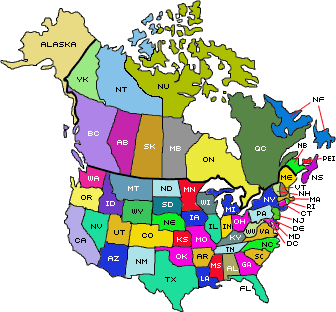 CPSO Physician Assessments
Quality Management Division
Peer Assessments
Registration Assessments
Physician Review Program (PREP™)
Specialties Assessment Program (SAP)
Out of Hospital Premises Inspection Program
Methadone prescribers assessments
Independent Health Facilities Assessments
Investigations and Resolutions
Complaints
Inspections
Registrar’s Investigations
Comprehensive Practice Assessment
ObjectivesBy the end of the session participants will be able to…
…describe differences in outcomes of peer assessments for physicians over and under age 70 in Ontario
…describe differences in outcomes of complaints and investigations of physicians over and under age 70 in Ontario
Peer Assessment Program:A Brief History
1977 CPSO approved Peer Assessment Pilot
Pilot in ‘78-79 
to identify physicians who are practicing at an unacceptable level
to designate methods of correcting the deficiencies
to ensure that these methods are effective
McAuley RG, Paul WM et al, CAN MED ASSOC J 1990; 143 (I 1)
Peer Assessment History
Program began in 1981
Data from first 5 years
923 physicians assessed
663 (72%) GP’s or FP’s
Overall results 1981 - 86…..
Results Based on Age, Membership in CFPC and Practice Type (1981 – 86)
Relationship between quality of record keeping and quality of care
Peer Assessment Currently
An Educational Program 
Provide feedback on performance
Occasionally find problems
Currently approximately 1400 per year
Target to get to 2000 per year
Every doc every 10 years
Current practice: Starting age 70, assessment every 5 years
Data Review
Years 2005 – 2009
538 – 625 – 772 – 1076 – 1072 
Total 4083 assessments over 5 years
2740 < age 70
680 = 70
663 > 70
Peer Assessment Categories
Category 1 = No problems identified
Generally NFA
Category 2 = Some issues, usually record-keeping only
Often record-keeping course with reassessment
Category 3 = Some care concerns OR severe record keeping deficiencies
Generally interview with committee +/- higher level assessment
PREP™ and SAP – High Stakes Assessment
PREP™: GP/FP’s
MCQ
Standardized Patients
Chart – Stimulated Recall
SAP - Specialists
Chart review
Interview stakeholders
Directly observe in practice (clinic, OR, office)
Patient surveys
PREP™ and SAP Categories 1 - 5
NO OR MINIMAL DEFICIENCY  
MINOR DEFICIENCY  
MODERATE DEFICIENCY
SEVERE DEFICIENCY – POTENTIAL RISK TO PATIENT SAFETY
CRITICAL DEFICIENCY – IMMEDIATE RISK TO PATIENT SAFETY
Observations for Peer/PREP
Compared to their younger colleagues, physicians 70 and older:
More frequently have serious record-keeping deficiencies 
More frequently have care concerns
Once identified as potentially having concerns
Physicians older than 55 perform significantly more poorly than those < 55
Physicians > 70 may not be much worse than those 55 - 69
What about public complaints/reports/investigations?
Complaints – 2005 – 2011
Coded investigations = 8030 (represents 53% of total of 15150 investigations)
Committee Actions - Categories
Issues divided into
Clinical – Treatment, documentation, consent, prescribing, narcotics, diagnosis
Conduct – Sex, confidentiality, unprofessional communication, ungovernability, fraud, disruptiveness, money
Capacity – substance abuse, mental impairment (psych and cognition), physical impairment
Complaints/ICRC Committee Options
Refer to:
Incapacity hearing
Discipline
Fitness to practice
QA
SCERP
Undertaking
Cautions (written or in person)
Counsel
Clinical Issues Actions by Committee
Conduct Issues Considered by Committee
Capacity Issues Considered by Committee
Committee Decisions by Age – 26% of all investigations
No Action by Committee – 35% of all investigations
Departmental Resolutions by Age – 19% of all investigations
Departmental Closures by Age – 20% of investigations
Observations about Complaints and physician age – types of issues
Physicians over age 70 for which an action is necessary are more likely to have complaints related to:
Treatment
General prescribing
Prescribing of controlled substances
Unprofessional communication
Ungovernability
Cognitive issues
Observations about Complaints and physician age – types of issues
Physicians over age 70 for which an action are necessary are LESS likely to have complaints related to:
Confidentiality
Fraud
Disruptiveness
Conflict of interest
Substance abuse
Mental health issues
Physical health issues
Observations about Complaints and physician age – committee decisions
Compared to younger peers, physicians > 70 who have a complaint that requires a committee decision are more likely to…
…be referred to a discipline committee
…sign an undertaking to restrict their practice
Observations about Complaints and physician age – General
Compared to younger peers, physicians > 70 who have a complaint that requires a committee decision are LESS likely to…
…have a No Action by the committee
…have departmental resolution of their complaint
…have departmental closure of their files
For Consideration
Older physicians are…
…at risk of poor performance
Should likely be assessed routinely
Probably younger than age 70
…in need of ongoing education and support
Professional communication
Professionalism/Professional regulation
Current management
Prescribing, including controlled sub’s
…at risk for cognitive difficulties
Should be screened
QUESTIONS?
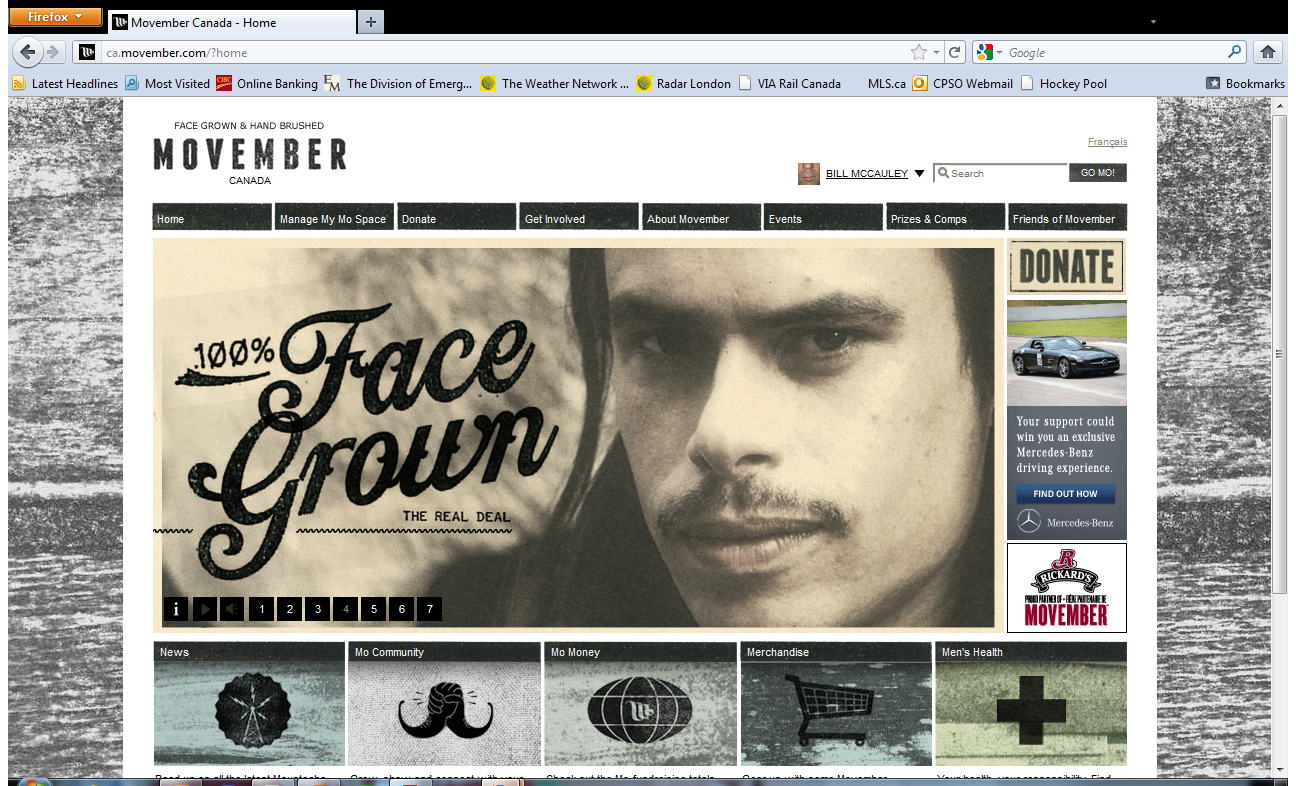 Movember - Canada